การเปรียบเทียบและกำหนดเงื่อนไข
โอเปอเรเตอร์เปรียบเทียบ
โอเปอเรเตอร์เปรียบเทียบ
โอเปอเรเตอร์ในกลุ่มนี้ จะให้ผลลัพธ์ออกมาเป็น True หรือ False  อย่างใดอย่างหนึ่ง ซึ่งเราเรียกชนิดข้อมูลที่มีค่าเป็น True/False ว่า บูลีน (Boolean) โดยในไพธอน True = 1 และ False = 0 
โอเปอเรเตอร์ == เป็นการเปรียบเทียบว่าข้อมูลทั้ง 2 อันมีค่าเท่ากันหรือไม่
โอเปอเรเตอร์ ==
ตัวอย่างคำสั่งในการเปรียบเทียบ
1
2
a = (1 == 2) 
b = (5 == 5) 
c = (a == b) 
print (“ค่าที่ได้คือ”,a, b, c,sep =“,”)
x = 10
y = -20
z = (x==y)
d = (z == False)
print(“คำตอบคือ”d)
โอเปอเรเตอร์ ==
a = (1 == 2) #เปรียบเทียบว่า 1 เท่ากับ 2 หรือไม่ ซึ่งผลที่ได้จะเป็น False
b = (5 == 5) #เปรียบเทียบว่า 5 เท่ากับ 5 หรือไม่ ผลที่ได้จะเป็น True
c = (a == b) #ปกติ False ไม่เท่ากับ True อยู่แล้ว ดังนั้นคำตอบที่ได้คือ False
print (“ค่าที่ได้คือ”,a, b, c, sep=“,”) #เพื่อแสดงค่า True/False
x = 10
y = -20
z = (x == y) #ปกติ 10 ไม่เท่ากับ -20 อยู่แล้ว ผลจึงเป็น False 
d = (z == False) # False ย่อมเท่ากับ False อยู่แล้ว คำตอบจึงเป็น True
print(“คำตอบคือ”,d) #เพื่อแสดงคำตอบที่ได้
โอเปเรอเตอร์ !=
a = (1 != 2) #เปรียบเทียบว่า 1ไม่เท่ากับ 2 ใช่หรือไม่ คำตอบคือ True 
b = (5 != 5) #เปรียบเทียบว่า 5 ไม่เท่ากับ 5 ใช่หรือไม่ คำตอบคือ False
c = (a != b) #เปรียบเทียบว่าค่าของ a ไม่เท่ากับ b ใช่หรือไม่ คำตอบคือ True เพราะค่าของ a คือ True = 1 แต่ค่าของ b คือ False = 0
โอเปอเรเตอร์ > เปรียบเทียบว่าโอเปอเรเตอร์ทางซ้ายมีค่ามากกว่าโอเปอเรเตอร์ทางขวาหรือไม่
ตัวอย่างคำสั่งในการเปรียบเทียบ
1
2
a = (1 > 2)
b = (5 > 5)
c = (a > b)
print(“ค่าที่ได้คือ”,c)
x = 10
y = -20
z = (x > y)
d = (z > False)
print(“คำตอบคือ”d)
โอเปอเรเตอร์ > เปรียบเทียบว่าโอเปอเรเตอร์ทางซ้ายมีค่ามากกว่าโอเปอเรเตอร์ทางขวาหรือไม่
a = (1 > 2) #เปรียบเทียบว่า 1 มากกว่า 2 หรือไม่ ผลที่ได้คือ False
b = (5 > 5) #เปรียบเทียบว่า 5 มากกว่า 5 หรือไม่ ผลที่ได้คือ False
c = (a > b) #ในไพทอนสามารถใช้โอเปอเรเตอร์ > เปรียบเทียบข้อมูลชนิดบลูลีนได้ (True = 1, False = 0) คำตอบที่ได้คือ False
x = 10
y = -20
z = (x > y) #ปกติ 10 มากกว่า -20 อยู่แล้ว ผลจึงเป็น True 
d = (z > False) # True ย่อมมากกว่า False อยู่แล้ว คำตอบจึงเป็น True
print(“คำตอบคือ”,d) #เพื่อแสดงคำตอบที่ได้
โอเปอเรเตอร์ < เปรียบเทียบว่าโอเปอเรเตอร์ทางซ้ายมีค่าน้อยกว่าโอเปอเรเตอร์ทางขวาหรือไม่
a = (1 < 2) #เปรียบเทียบว่า 1 น้อยกว่า 2 หรือไม่ ผลที่ได้คือ True
b = (5 < 5) #เปรียบเทียบว่า 5 น้อยกว่า 5 หรือไม่ ผลที่ได้คือ False
c = (a < b) #เทียบว่า a มีค่าน้อยกว่า b หรือไม่ (True = 1, False = 0) คำตอบที่ได้คือ True
x = 10
y = -20
z = (x < y) #ปกติ 10 ไม่น้อยกว่า -20 อยู่แล้ว ผลจึงเป็น False 
d = (z < False) # z มีค่าเป็น False ย่อมไม่น้อยกว่า False คำตอบจึงเป็น True
print(“คำตอบคือ”,d) #เพื่อแสดงคำตอบที่ได้
โอเปอเรเตอร์ <= และ >= เปรียบเทียบว่าโอเปอเรเตอร์ทางซ้ายมีค่าน้อยกว่าเท่ากับ หรือ มากกว่าเท่ากับโอเปอเรเตอร์ทางขวาหรือไม่
a = (1 <= 2) #เปรียบเทียบว่า 1 น้อยกว่าหรือเท่ากับ 2 หรือไม่ ผลที่ได้คือ True
b = (5 <= 5) #เปรียบเทียบว่า 5 น้อยกว่าหรือเท่ากับ 5 หรือไม่ ผลที่ได้คือ True
c = (a <= b) #เทียบว่า a มีค่าน้อยกว่าหรือเท่ากับ b หรือไม่ ผลของ a คือ True ผลของ b คือ True คำตอบที่ได้คือ True
x = 10
y = -20
z = (x >= y) #ปกติ 10 มากกว่าหรือเท่ากับ -20 อยู่แล้ว ผลจึงเป็น True 
d = (z >= False) # z มีค่าเป็น True ย่อมมากกว่า False คำตอบจึงเป็น True
print(“คำตอบคือ”,d) #เพื่อแสดงคำตอบที่ได้
ลักษณะพื้นฐานของคำสั่ง IF
ในไพทอนจะใช้คำสั่ง (คีย์เวิร์ด) if สำหรับการตรวจสอบข้อมูลว่าตรงกับเงื่อนไขที่ระบุหรือไม่ แล้วกำหนดบล็อกของกลุ่มคั่งที่จะทำ ถ้าหากเงื่อนไขนั้นตรงตามที่ต้องการ ซึ่งมีรูปแบบพื้นฐานดังนี้
if เงือนไข :
    คำสั่งต่างๆ ถ้าเงื่อนไขตรงกับที่กำหนด (จะมีกี่คำสั่งก็ได้)
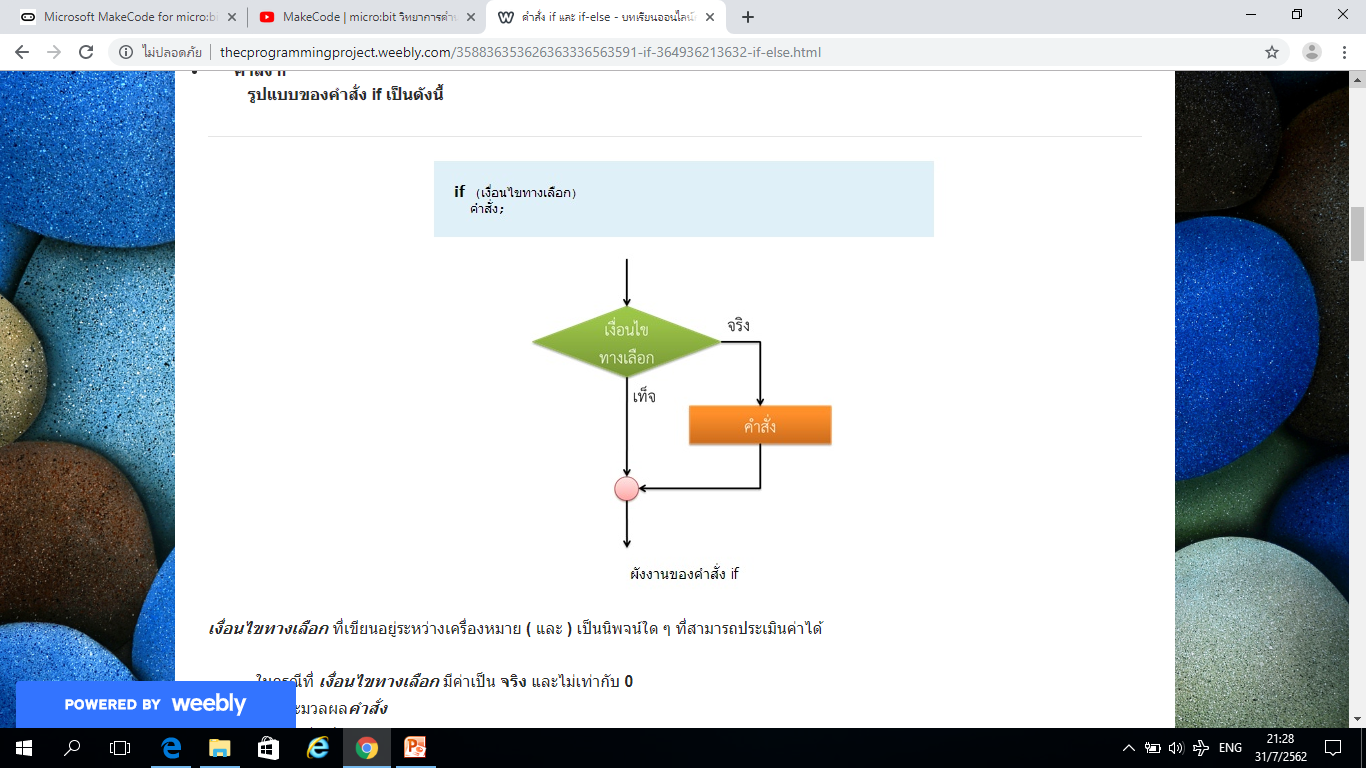 เงื่อนไขทางเลือก ที่เขียนอยู่ระหว่างเครื่องหมาย ( และ ) เป็นนิพจน์ใด ๆ ที่สามารถประเมินค่าได้- ในกรณีที่ เงื่อนไขทางเลือก มีค่าเป็น จริง และไม่เท่ากับ 0จะประมวลผลคำสั่ง
- ในกรณีที่ เงื่อนไขทางเลือก มีค่าเป็น เท็จ และเท่ากับ 0จะไม่ประมวลผลคำสั่ง
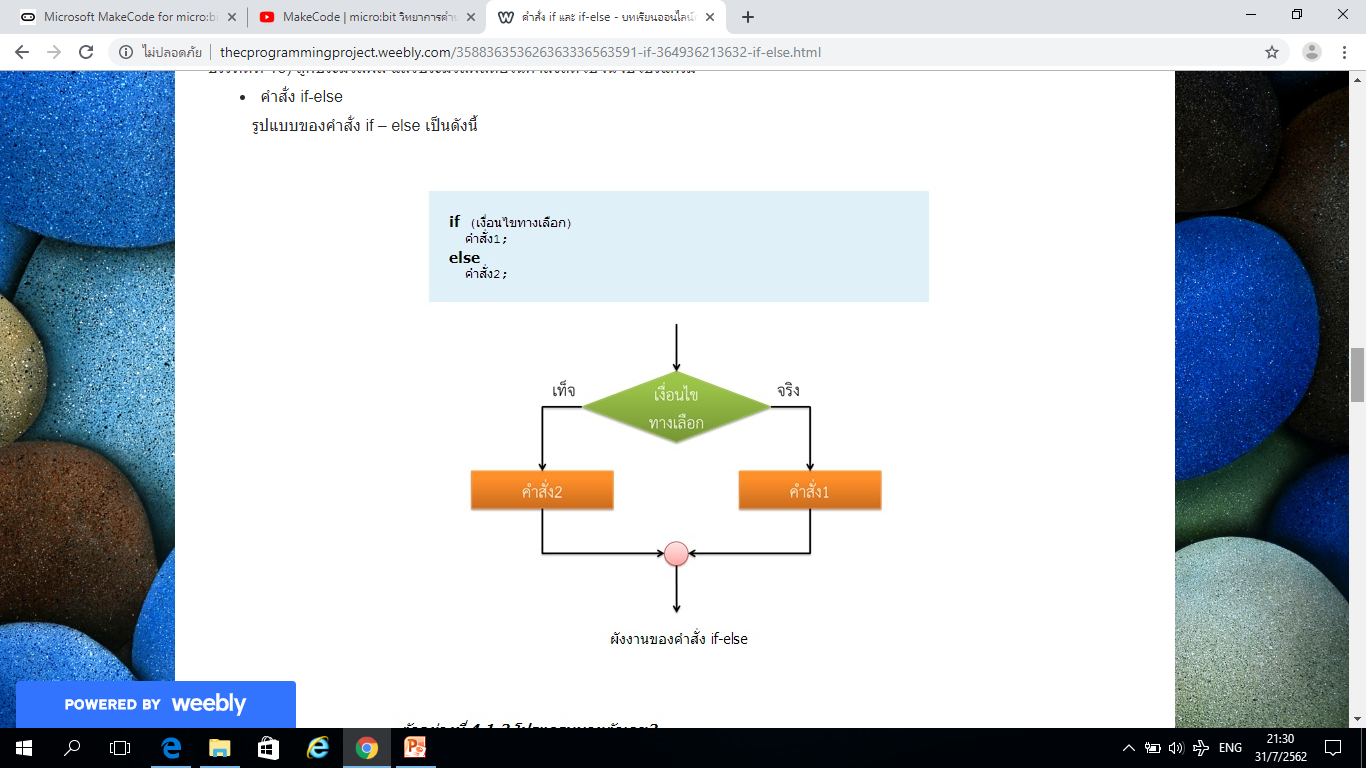 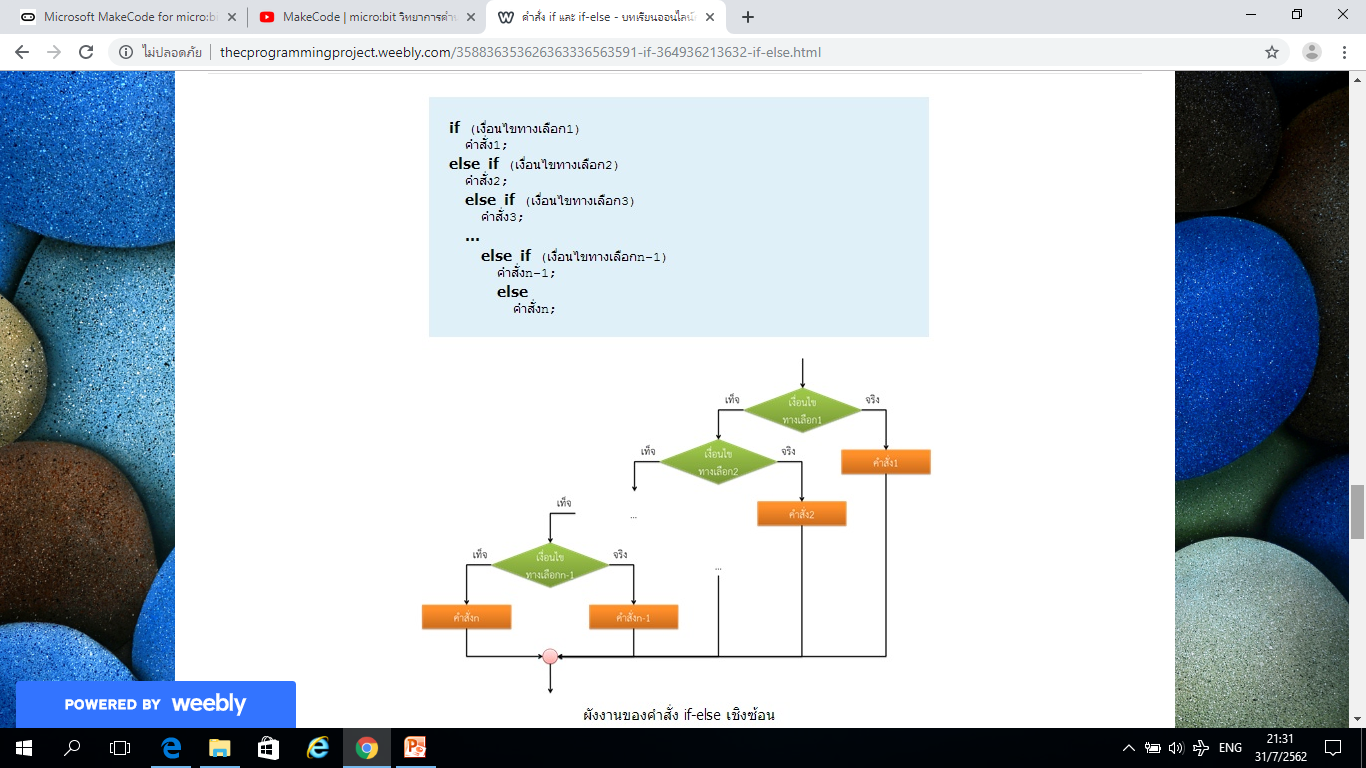 หลักการเขียนโปรแกรมเงื่อนไข ด้วยคำสั่ง if
เงื่อนไขของคำสั่ง if ต้องเป็นข้อมูลชนิดบูลีน (True/False) 
ในภาษาไพทอน ไม่จำเป็นต้องเขียนเงื่อนไขไว้ในวงเล็บ แต่ต้องมีเครื่องหมาย   :     ปิดท้ายเงื่อนไข
คำสั่ง if จะกำหนดบล็อคด้วยการเยื้องโค้ด โดยนำคำสั่งทั้งหมดที่ขึ้นอยู่กับเงื่อนไขของ if ไปเขียนในบรรทัดถัดไป แล้วจัดให้เยื้องเข้าไปอย่างน้อย 1ช่องว่าง แต่โดยทั่วไปเราจะเยื้องเป็นระยะ 1 แท็บ (กดคีย์บอร์ดปุ่ม tap 1 ครั้ง) และต้องอยู่ในแนวเดียวกันทั้งหมด
คำสั่งทั้งหมดของบล็อค if จะถูกประมวลผลเมื่อเงื่อนไขเป็นจริง (True) เท่านั้น
หลังสิ้นคำสั่งที่อยู่ภายในเงื่อนไข if ควรเว้น 1 บรรทัด เพื่อแบ่งขอบเขตให้ดูชัดเจนยิ่งขึ้
หลักการเขียนโปรแกรมเงื่อนไข ด้วยคำสั่ง if
if True :
ต้องเยื้องคำสั่งทั้ง			x = ……
หมดของบล็อก if เข้า		y = …..
ไป 1 แท็บ และต้องอยู่		print(…..)
ในแนวเดียวกันทั้งหมด	******************** 
			a = ….
			print(…..)
เมื่อสิ้นสุดบล็อค if
ยกเลิกการเยื้อง มา
อยู่แนวปกติ
ตัวอย่าง คำสั่ง if
if True :
	print(“Hello world”)
1
if False :
	print(“คำสั่งแบบมีเงื่อนไข”)
2
a = False
if a :
	print(“a = False”)
	print(“ตัวแปร a มีค่าเป็น False”)
3
ตัวอย่าง คำสั่ง if
b = ( 1 == 1) >= b = True
if b :
	print(“b = True”)
	print(“ตัวแปร b มีค่าเป็น True”)
4
C = 1
if c:
	print(“c = True”)
5
d = 0
if d :
	print(“d = True หรือไม่”)
6
การประกาศตัวแปรและนำค่าตัวแปรเป็นเงื่อนไขในคำสั่ง if
a = 10
b = 20
if a <= b:
	print(“ตัวแปร a มีค่าน้อยกว่าหรือเท่ากับ b”)
balance = 100000
if balance > 20000
	print(“จำนวนเงินคงเหลือมากกว่า 20000 บาท)